Chapter 12
Chemical Kinetics
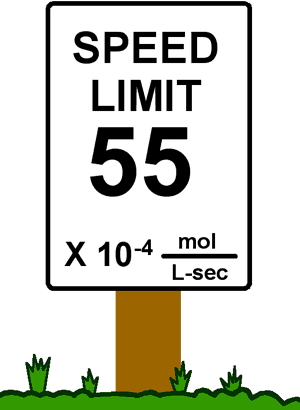 12.1  	Reaction Rates
12.2  	Rate Laws: An Introduction
12.3  	Determining the Form of the Rate Law
12.4 		The Integrated Rate Law
12.5 		Reaction Mechanisms
12.6		A Model for Chemical Kinetics
12.7		Catalysis
Copyright © Cengage Learning. All rights reserved
2
Reaction Rate
Change in concentration of a reactant or product per unit time.





		[A] means concentration of A in mol/L; A is the 	reactant or product being considered.
Copyright © Cengage Learning. All rights reserved
3
Factors that Affect Reaction Rate
Temperature
Collision Theory: When two chemicals react, their molecules have to collide with each other with sufficient energy for the reaction to take place. 
Kinetic Theory: Increasing temperature means the molecules move faster. 
Concentrations of reactants 
More reactants mean more collisions if enough energy is present
Catalysts 
Speed up reactions by lowering activation energy
Surface area of a solid reactant 
Bread and Butter theory:  more area for reactants to be in contact
Pressure of gaseous reactants or products
Increased number of collisions
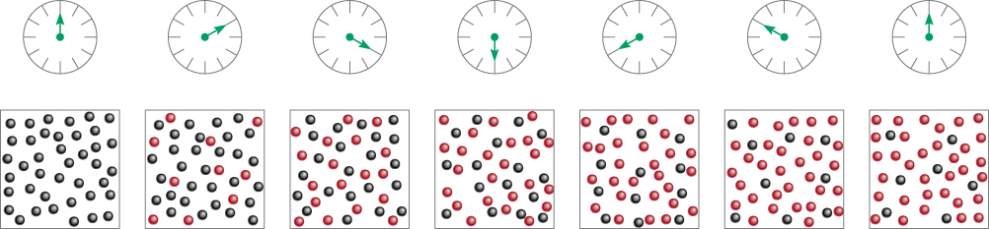 A          B
time
rate =
D[A]
D[B]
rate = -
Dt
Dt
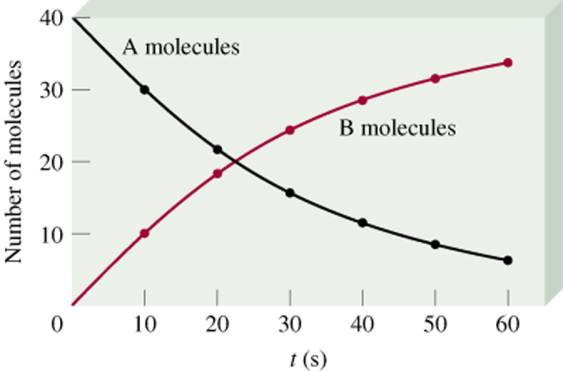 13.1
Instantaneous Rate
Value of the rate at a particular time.
Can be obtained by computing the slope of a line tangent to the curve at that point.
Copyright © Cengage Learning. All rights reserved
6
The Decomposition of Nitrogen Dioxide
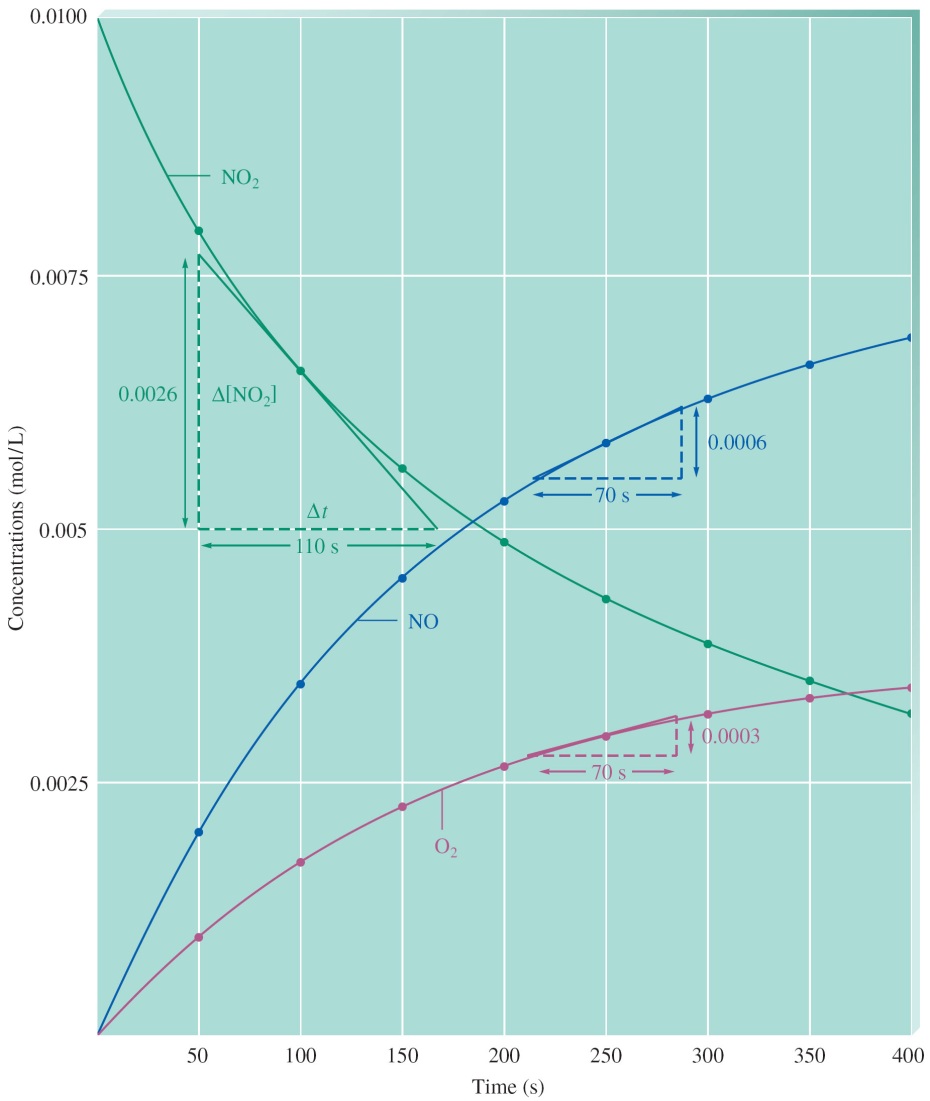 Copyright © Cengage Learning. All rights reserved
7
rate
k =
[Br2]
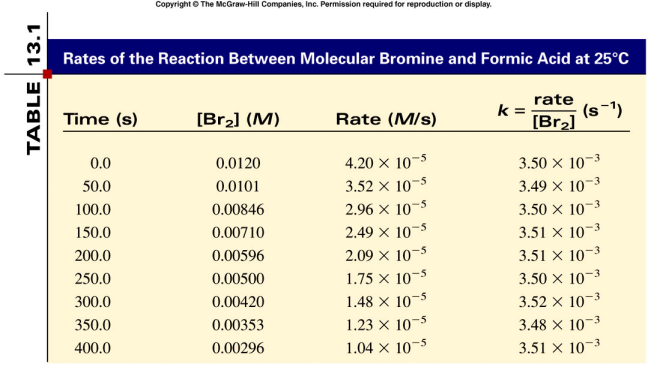 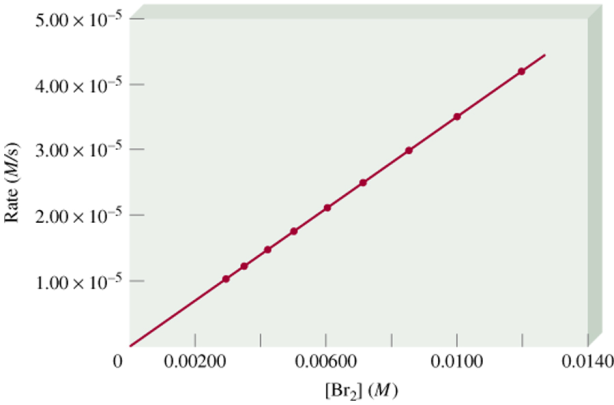 rate a [Br2]
rate = k [Br2]
= rate constant
= 3.50 x 10-3 s-1
13.1
Rate Law
Shows how the rate depends on the concentrations of reactants.
Rate  =  k[A]n[B]m…
Example: For the decomposition of nitrogen dioxide:  	2NO2(g) → 2NO(g) + O2(g)

	Rate  =  k[NO2]n:
k = rate constant
n, m = order of the individual reactant
Copyright © Cengage Learning. All rights reserved
9
Rate Law
Rate  =  k[NO2]n
The concentrations of the products do not appear in the rate law because the reaction rate is being studied under conditions where the reverse reaction does not contribute to the overall rate.
Copyright © Cengage Learning. All rights reserved
10
Rate Law
Rate  =  k[NO2]n
The value of the exponent n must be determined by experiment; it cannot be written from the OVERALL balanced equation.
Copyright © Cengage Learning. All rights reserved
11
Types of Rate Laws
Differential Rate Law (rate law) – shows how the rate of a reaction depends on concentrations.

Integrated Rate Law – shows how the concentrations of species in the reaction depend on time.
Copyright © Cengage Learning. All rights reserved
12
Rate Laws: A Summary
Because we typically consider reactions only under conditions where the reverse reaction is unimportant, our rate laws will involve only concentrations of reactants.
Either type of rate law is fine to use
Copyright © Cengage Learning. All rights reserved
13
Rate Laws: A Summary
Experimental convenience usually dictates which type of rate law is determined experimentally.
Knowing the rate law for a reaction is important mainly because we can usually infer the individual steps involved in the reaction from the specific form of the rate law.
Copyright © Cengage Learning. All rights reserved
14
Determine experimentally the power to which each reactant concentration must be raised in the rate law.
Copyright © Cengage Learning. All rights reserved
15
Method of Initial Rates
The value of the initial rate is determined for each experiment at the same value of t as close to t = 0 as possible.
Several experiments are carried out using different initial concentrations of each of the reactants, and the initial rate is determined for each run. 
The results are then compared to see how the initial rate depends on the initial concentrations of each of the reactants.
Copyright © Cengage Learning. All rights reserved
16
Overall Reaction Order
The sum of the exponents in the reaction rate equation.

		Rate = k[A]n[B]m…

		Overall reaction order = n + m…

		k = rate constant
		[A] = concentration of reactant A
		[B] = concentration of reactant B
Copyright © Cengage Learning. All rights reserved
17
F2 (g) + 2ClO2 (g)          2FClO2 (g)
rate = k [F2]x[ClO2]y
Double [F2] with [ClO2] constant
Rate doubles
x = 1
rate = k [F2][ClO2]
Quadruple [ClO2] with [F2] constant
Rate quadruples
y = 1
13.2
What is the order with respect to A?

What is the order with respect to B?

What is the overall order of the reaction?
0
1
1
What is the order with respect to Cl2?

What is the order with respect to NO?

What is the overall order of the reaction?
1
2
3
Determine the rate law and calculate the rate constant for the following reaction from the following data:
S2O82- (aq) + 3I- (aq)          2SO42- (aq) + I3- (aq)
rate
k =
2.2 x 10-4 M/s
=
[S2O82-][I-]
(0.08 M)(0.034 M)
rate = k [S2O82-]x[I-]y
y = 1
x = 1
rate = k [S2O82-][I-]
Double [I-], rate doubles (experiment 1 & 2)
Double [S2O82-], rate doubles (experiment 2 & 3)
= 0.08/M•s
13.2
First-Order
Rate = k[A]
Integrated:
		ln[A] - ln[A]o = –kt       (form of “Pert”)

	[A] = concentration of A at time t
	k = rate constant
	t = time
	[A]o = initial concentration of A
Copyright © Cengage Learning. All rights reserved
22
D[A]
rate = -
Dt
First-Order Reactions
[A] = [A]0e-kt
rate = k [A]
[A] is the concentration of A at any time t
ln[A] - ln[A]0 =  - kt
[A]0 is the concentration of A at time t=0
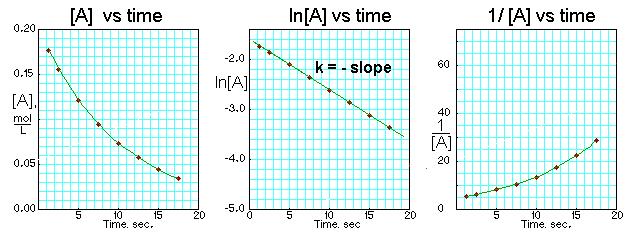 13.3
The reaction 2A          B is first order in A with a rate constant of 2.8 x 10-2 s-1 at 800C.  How long will it take for A to decrease from 0.88 M to 0.14 M ?
0.88 M
ln
0.14 M
=
2.8 x 10-2 s-1
ln
ln[A]0 – ln[A]
=
k
k
[A]0
[A]
[A] = [A]0e-kt
[A]0 = 0.88 M
ln[A] - ln[A]0 =  - kt
[A]  = 0.14 M
ln[A]0 - ln[A] = kt
= 66 s
t =
13.3
Half-Life of Reactions
Copyright © Cengage Learning. All rights reserved
25
First-Order
Half–Life:


	
	k = rate constant
Copyright © Cengage Learning. All rights reserved
26
[A]0
ln
t½
[A]0/2
0.693
=
=
=
=
k
k
What is the half-life of N2O5 if it decomposes with a rate constant of 5.7 x 10-4 s-1?
t½
Ln 2
Ln 2
0.693
=
k
k
5.7 x 10-4 s-1
First-Order Reactions
The half-life, t½, is the time required for the concentration of a reactant to decrease to half of its initial concentration.
t½ = t  when [A] = [A]0/2
= 1200 s = 20 minutes
How do you know decomposition is first order?
units of k (s-1)
13.3
1
1
-
=  kt
[A]
[A]0
t½ =
D[A]
rate = -
Dt
1
k[A]0
Second-Order Reactions
[A] is the concentration of A at any time t
rate = k [A]2
[A]0 is the concentration of A at time t=0
Half life for second order
t½ = t  when [A] = [A]0/2
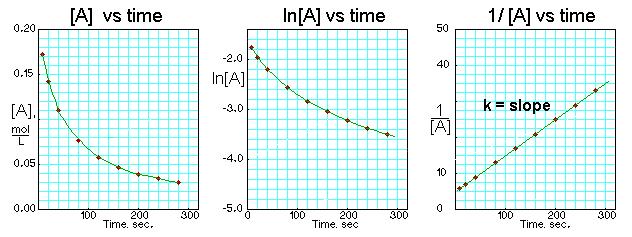 13.3
Second-Order
Half–life gets longer as the reaction progresses and the concentration of reactants decrease.
Each successive half–life is double the preceding one.
Copyright © Cengage Learning. All rights reserved
29
[A]0
t½ =
D[A]
2k
rate = -
Dt
Zero-Order Reactions
rate = k [A]0 = k
[A] is the concentration of A at any time t
[A] - [A]0 = -kt
[A]0 is the concentration of A at time t=0
Half life for zero order
t½ = t  when [A] = [A]0/2
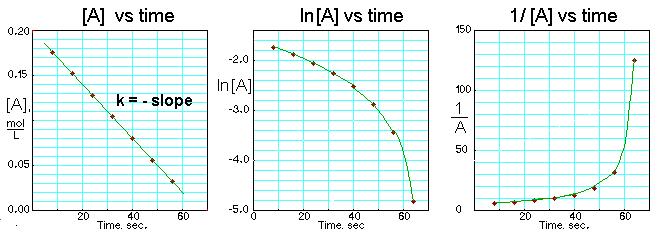 13.3
Summary of the Rate Laws
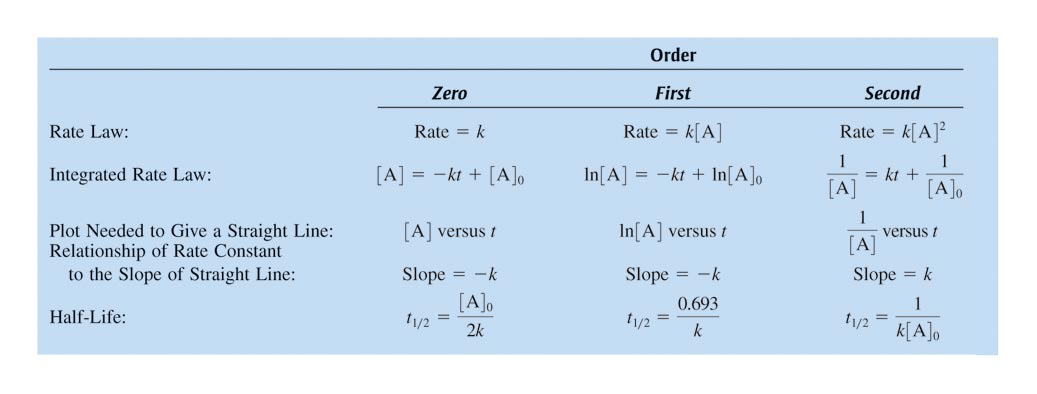 Copyright © Cengage Learning. All rights reserved
31
Reaction Mechanism
Most chemical reactions occur by a series of elementary steps.
An intermediate is formed in one step and used up in a subsequent step and thus is never seen as a product in the overall balanced reaction.
Copyright © Cengage Learning. All rights reserved
32
Elementary step:
NO + NO          N2O2
+
Elementary step:
N2O2 + O2          2NO2
Overall reaction:
2NO + O2          2NO2
Reaction Intermediates
Intermediates are species that appear in a reaction mechanism but not in the overall balanced equation.
An intermediate is always formed in an early elementary step and consumed in a later elementary step.
13.5
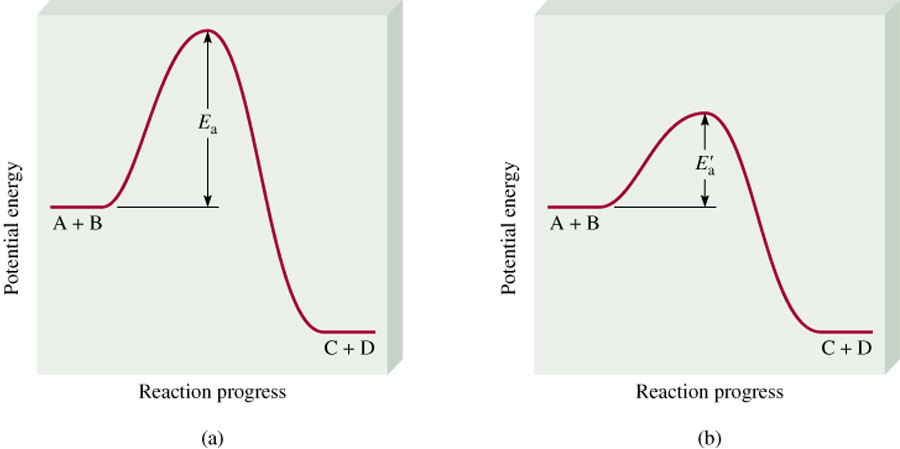 uncatalyzed
catalyzed
Ea
k
A catalyst is a substance that increases the rate of a chemical reaction without itself being consumed. It is used in an earlier step, and then later produced.
ratecatalyzed > rateuncatalyzed
An inhibitor RAISES the activation energy
13.6
A Molecular Representation of the Elementary Steps in the Reaction of NO2 and CO
NO2(g) + CO(g) → NO(g) + CO2(g)
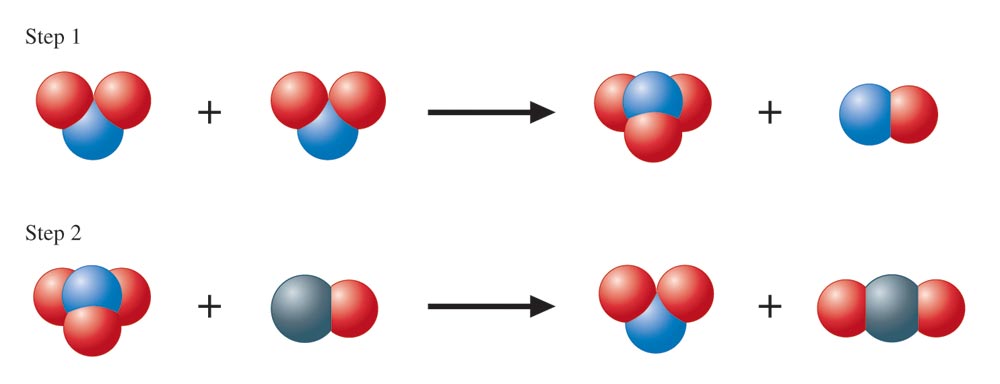 Copyright © Cengage Learning. All rights reserved
35
Elementary Steps (Molecularity)
Unimolecular – reaction involving one molecule; first order.
Bimolecular – reaction involving the collision of two species; second order.
Termolecular – reaction involving the collision of three species; third order.
Copyright © Cengage Learning. All rights reserved
36
Rate-Determining Step
A reaction is only as fast as its slowest step.
The rate-determining step (slowest step) determines the rate law and the molecularity of the overall reaction.
Copyright © Cengage Learning. All rights reserved
37
Reaction Mechanism Requirements
The sum of the elementary steps must give the overall balanced equation for the reaction.
The mechanism must agree with the experimentally determined rate law.
Copyright © Cengage Learning. All rights reserved
38
Decomposition of N2O5
Copyright © Cengage Learning. All rights reserved
39
Decomposition of N2O5
2N2O5(g)  4NO2(g) + O2(g) 

Step 1:    N2O5         NO2 + NO3		(fast) 
Step 2:    NO2 + NO3 → NO + O2 + NO2	(slow)
Step 3:    NO3 + NO → 2NO2 		(fast)
2(                               )
Copyright © Cengage Learning. All rights reserved
40
The experimental rate law for the reaction between NO2 and CO to produce NO and CO2 is rate = k[NO2]2.  The reaction is believed to occur via two steps:
Step 1:
Step 2:
NO2 + NO2          NO + NO3
NO2+ CO          NO + CO2
NO3 + CO          NO2 + CO2
What is the equation for the overall reaction?
What is the intermediate?  Catalyst?
NO3
NO2
What can you say about the relative rates of steps 1 and 2?
rate = k[NO2]2 is the rate law for step 1 so 
step 1 must be slower than step 2
13.5
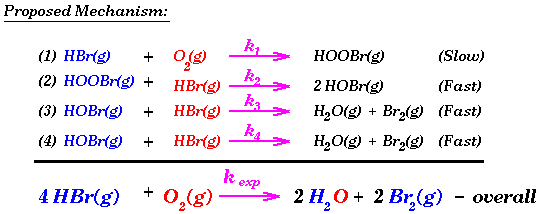 Write the rate law for this reaction.
Rate = k [HBr] [O2]
List all intermediates in this reaction.
HOOBr, HOBr
None
List all catalysts in this reaction.
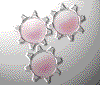 Concept Check
The reaction A + 2B  C has the following proposed mechanism:
	A + B         D		(fast equilibrium)
	D + B  C		(slow)

Write the rate law for this mechanism.

		rate = k[A][B]2
Copyright © Cengage Learning. All rights reserved
43
[Speaker Notes: rate = k[A][B]2

The sum of the elementary steps give the overall balanced equation for the reaction.]
Homogeneous Catalyst
Exists in the same phase as the reacting molecules.
Enzymes are nature’s catalysts.
Copyright © Cengage Learning. All rights reserved
44
Homogeneous Catalysis
Copyright © Cengage Learning. All rights reserved
45
4NH3 (g) + 5O2 (g)                 4NO (g) + 6H2O (g)
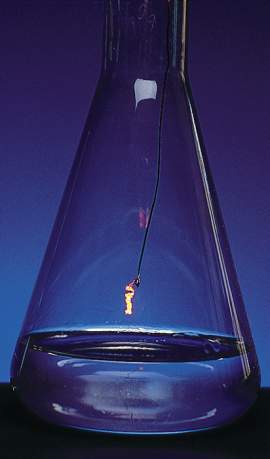 2NO (g) + O2 (g)          2NO2 (g)
2NO2 (g) + H2O (l)         HNO2 (aq) + HNO3 (aq)
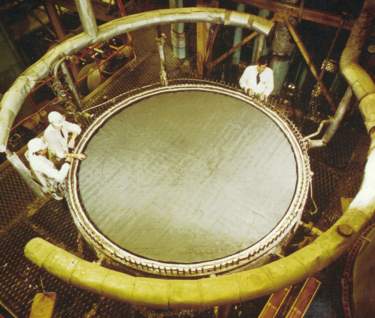 Hot Pt wire 
over NH3 solution
Pt-Rh catalysts used
in Ostwald process
Ostwald Process
Pt catalyst
13.6
catalytic
CO + Unburned Hydrocarbons + O2
CO2 + H2O
converter
catalytic
2NO + 2NO2
2N2 + 3O2
converter
Catalytic Converters
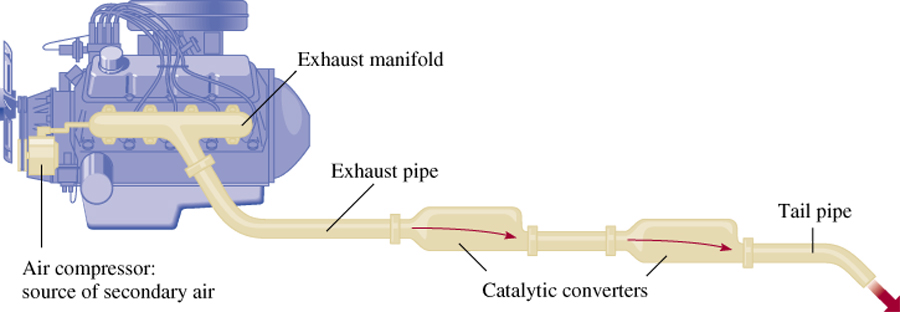 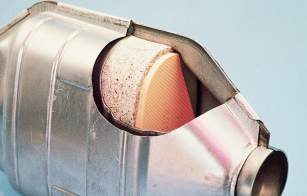 13.6
Enzyme Catalysis
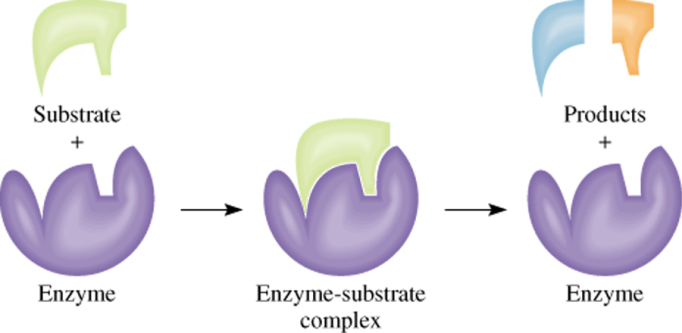 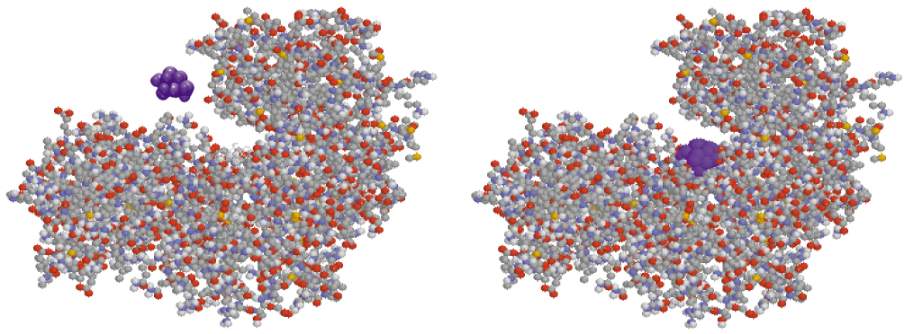 13.6
Collision Model
Molecules must collide to react.
Main Factors:
Activation energy, Ea
Temperature
Molecular orientations
Copyright © Cengage Learning. All rights reserved
49
Transition States and Activation Energy
Copyright © Cengage Learning. All rights reserved
50
Change in Potential Energy
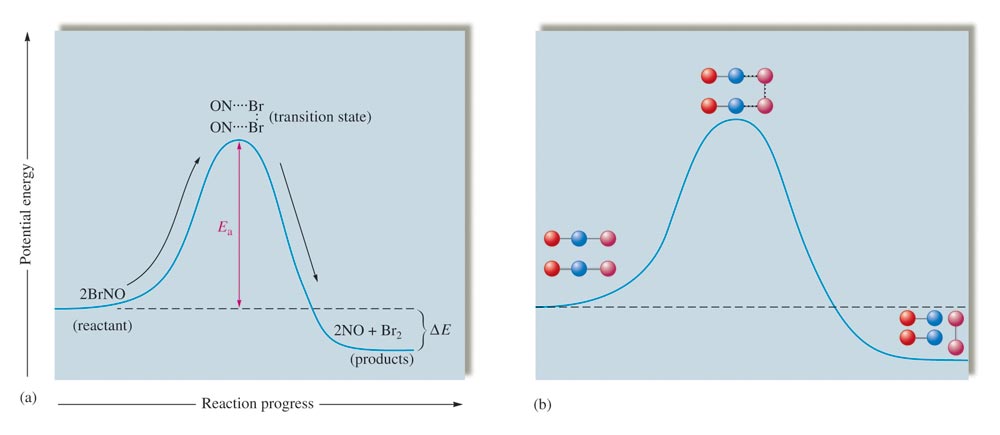 Copyright © Cengage Learning. All rights reserved
51
For Reactants to Form Products
Collision must involve enough energy to produce the reaction (must equal or exceed the activation energy).
Relative orientation of the reactants must allow formation of any new bonds necessary to produce products.
Copyright © Cengage Learning. All rights reserved
52